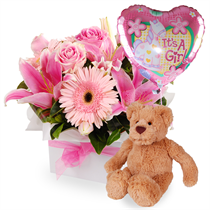 স্বাগতম
শিক্ষক পরিচিতি
মোঃ দেলাউর রহমান
       প্রধান শিক্ষক
 মদনসিং সরকারী প্রাথমিক বিদ্যালয়
পাঠ পরিচিতি
শ্রেণীঃ তৃতীয়
বিষয়ঃ বিজ্ঞান
http://www.youtube.com/watch?v=UZVAFNNMOcU-rain
শিখন ফলঃ 
পানির বিভিন্ন উৎস সম্পর্কে                           জানবে।
(২)পানির বিভিন্ন উৎসের নাম উল্লেখ করতে পারবে।
আজকের পাঠ
  পানির উৎস
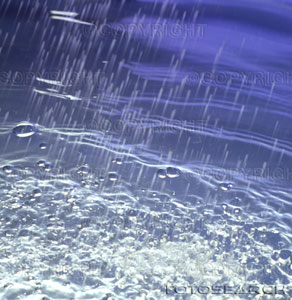 বৃষ্টির পানি
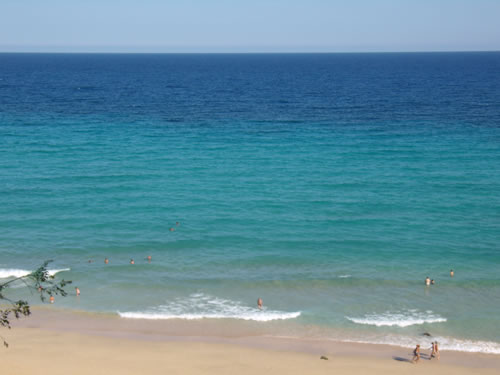 সমুদ্রের পানি
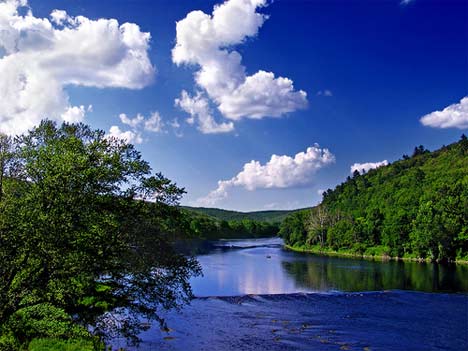 নদীর পানি
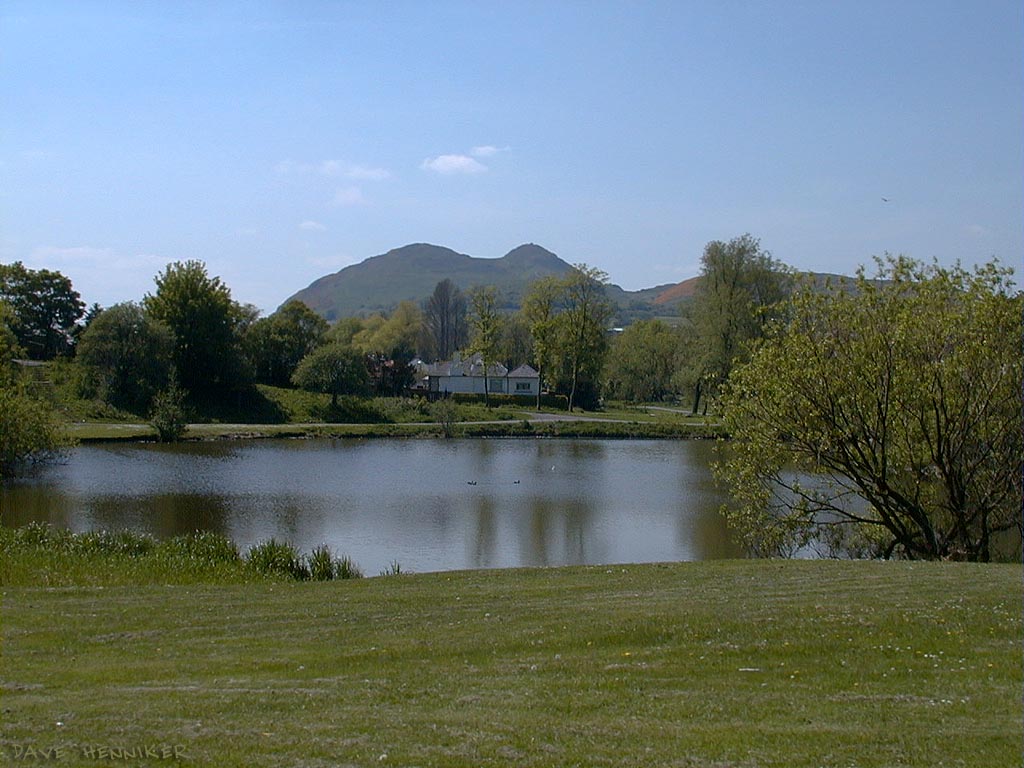 পুকুরের পানি
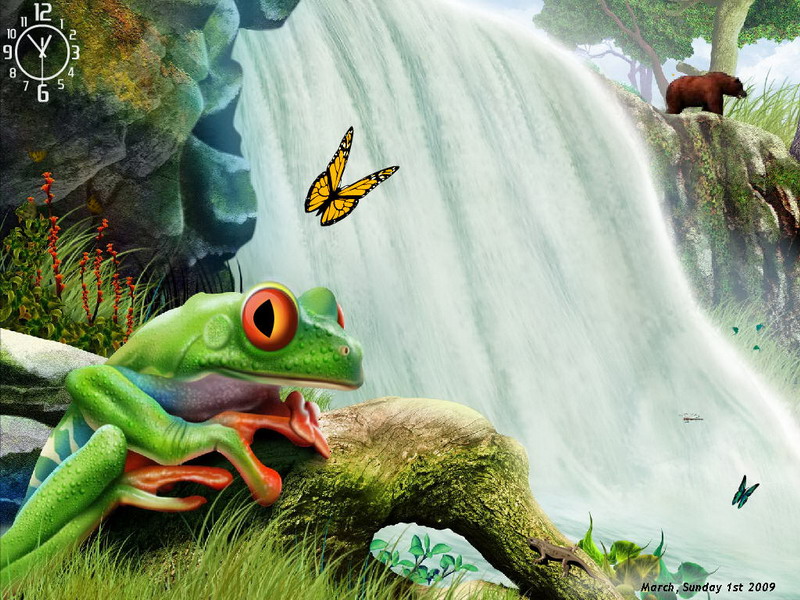 ঝর্নার পানি
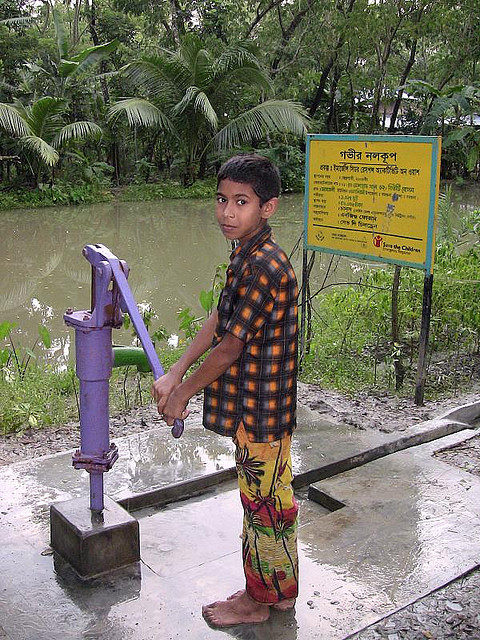 নলকূপের পানি
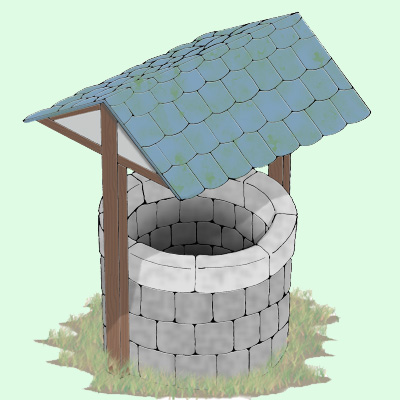 কুয়ার পানি
পানির উৎস
শিক্ষার্থীদের উদ্দেশ্যে প্রশ্নঃ 
ভূ – পৃষ্ঠের পানির উৎস কী?
 মাটির নিচের পানি কোথা থেকে পাওয়া যায়?
 বৃষ্টি কোথা থেকে পড়ে?
মূল্যায়ন                     শিক্ষার্থীদের নিচের প্রশ্ন গুলোর উত্তর লিখতে বলব 
পানির উৎস গুলির নাম লিখ।  
 ভু- পৃষ্টের পানির উৎস গুলির নাম লিখ। 
 মাটির নিচের পানির উৎস গুলি কী কী?
 বায়ু মণ্ডলের পানির উৎস কী?
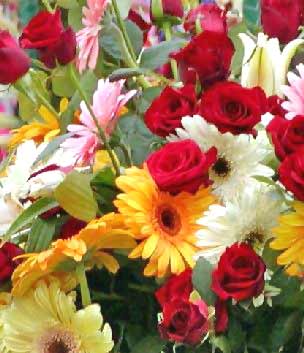 ধন্যবাদ